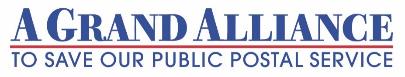 A PEOPLE’S POSTAL AGENDA
Sarah Anderson 
Institute for Policy Studies 
March 16, 2021
postal service has long been a driver of innovation
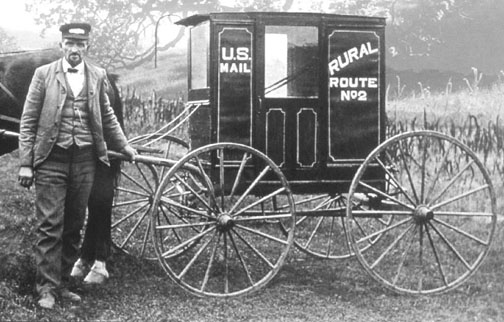 1897: rural free delivery 
knit rural and urban communities together
expanded markets and grew the economy
1913: Parcel Post
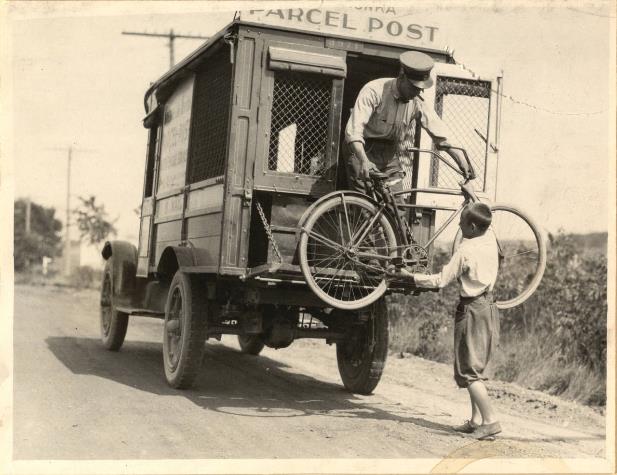 Created the mail-order catalog industry

Laid the foundation for today’s e-commerce.
1918: air mail service
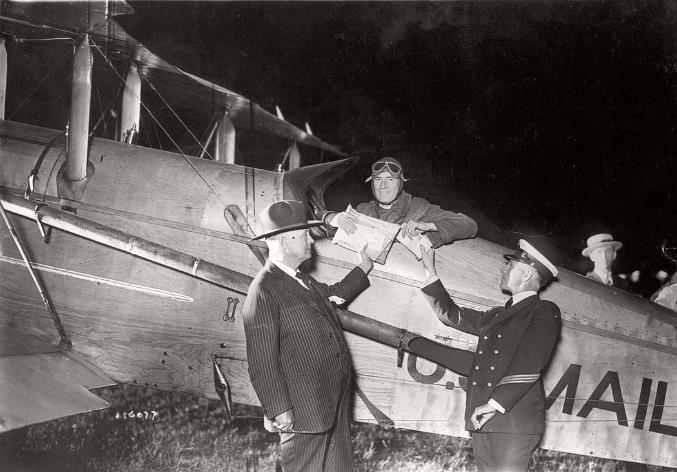 Sped up deliveries 

Laid the foundation for the commercial aviation industry
WHERE DO WE WANT TO GO in the 21st century?
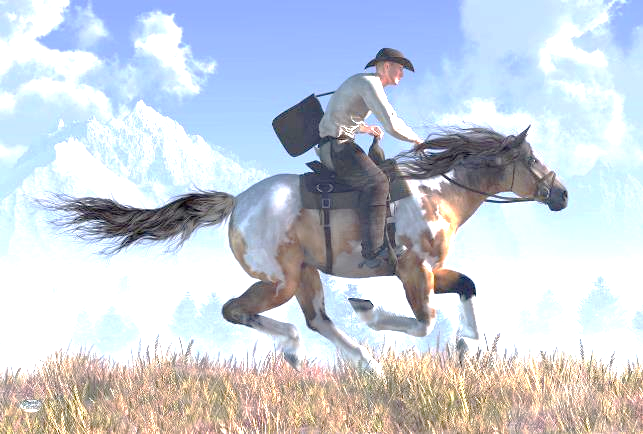 ProvidE affordable financial services
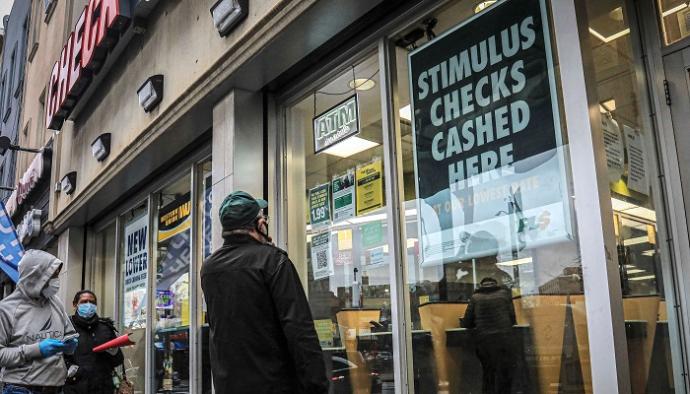 Shift to a clean renewable energy economy
Making our economy more sustainable
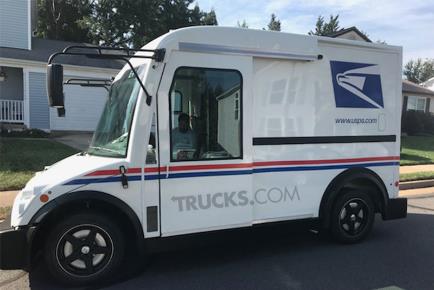 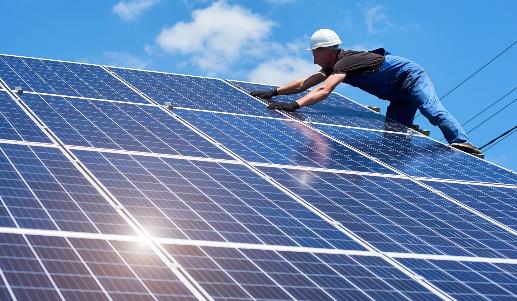 Make communities safer and governments smarter
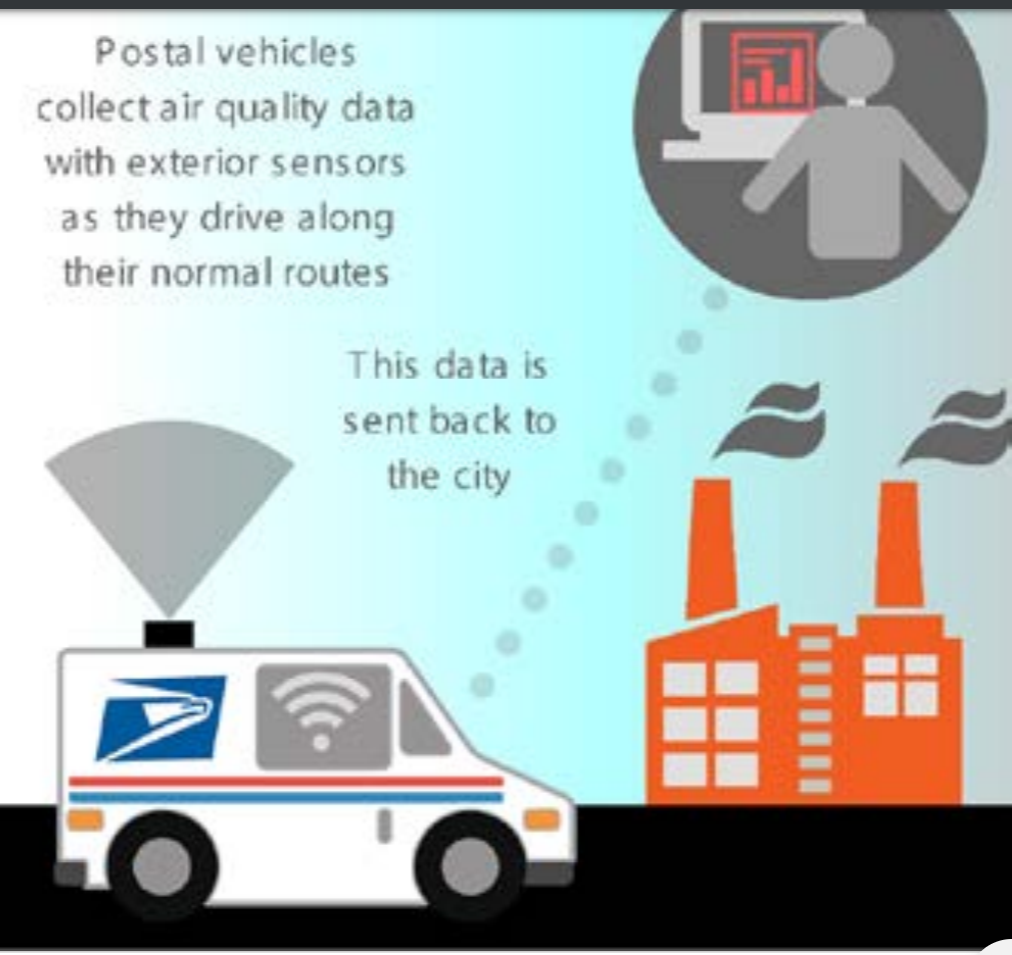 Postal vehicles collect air quality data with exterior sensors as they drive along their normal routes
This data is sent back to the city
Strengthen our care infrastructure
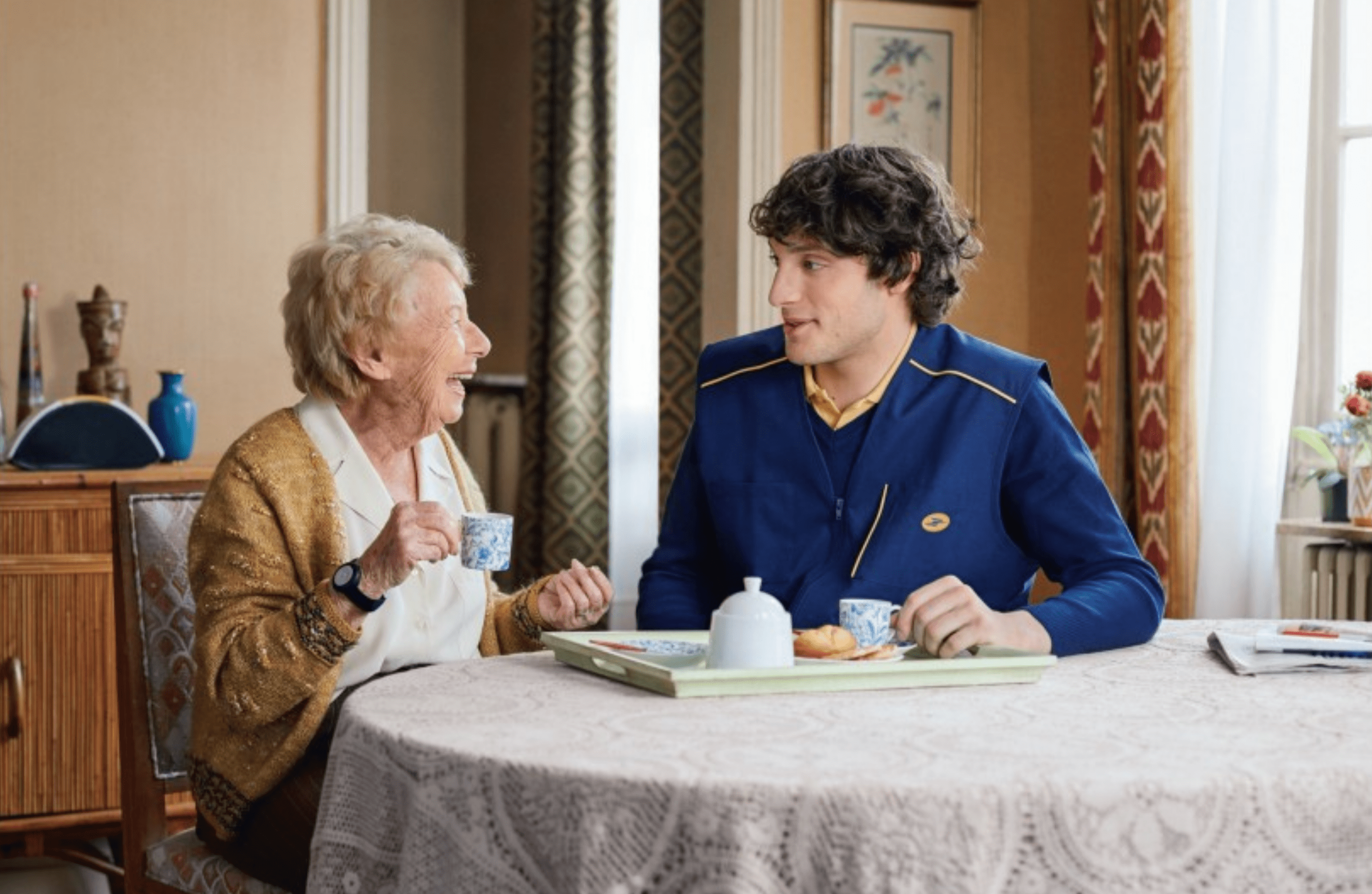 [Speaker Notes: This is the French program. Photo: Veiller sur mes parents – French program]
Protect our democracy
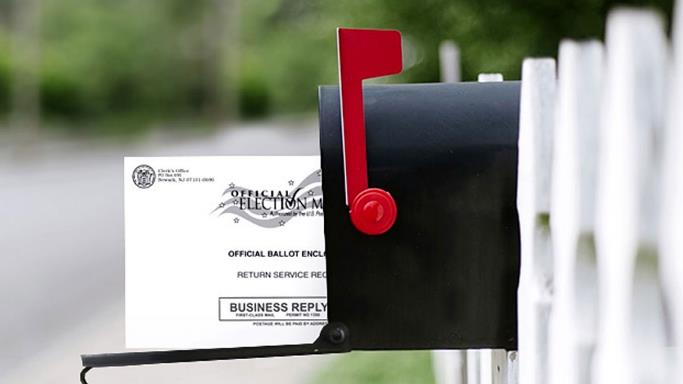 Narrowing the digital divide
NARROW THE DIGITAL DIVIDE
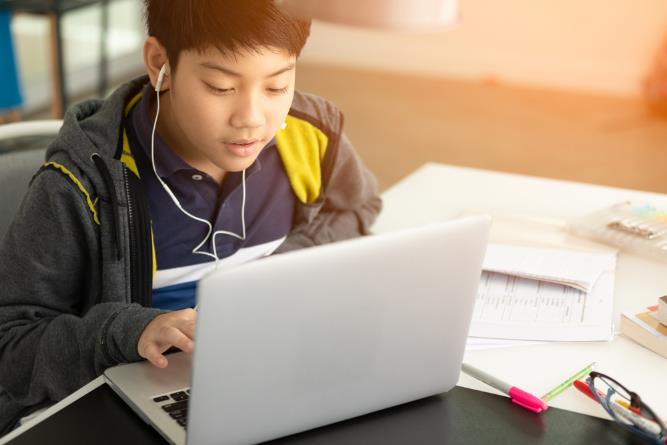 Support good jobs
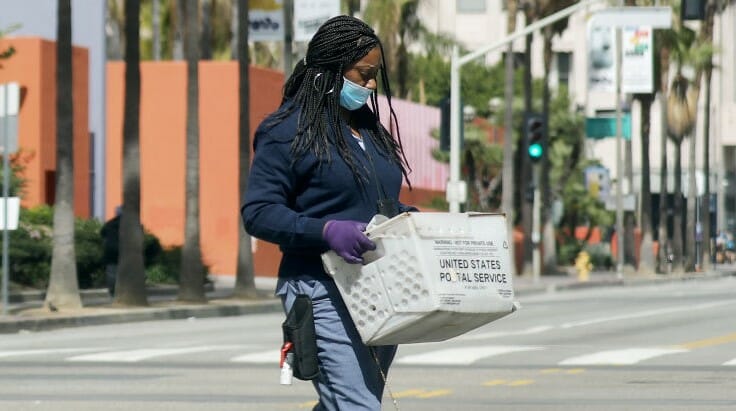 Narrowing the digital divide
Protect public health
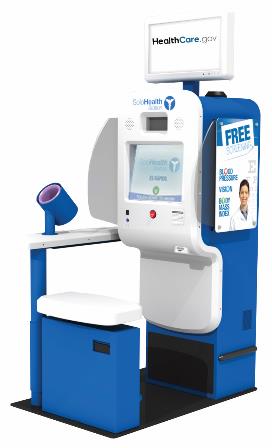 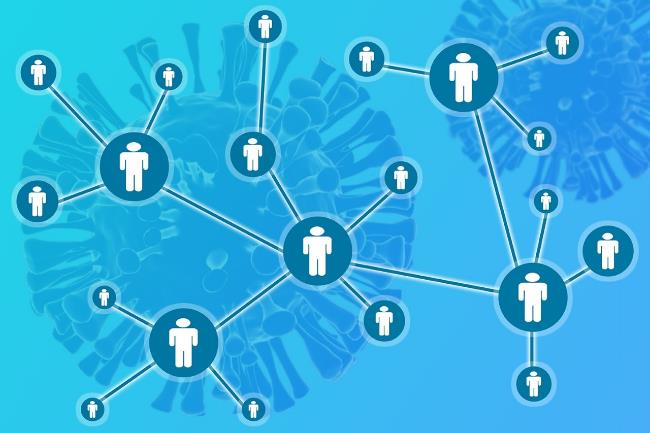 [Speaker Notes: Could USPS play a role in contact tracing in future pandemics? Post Offices as wellness hubs?]
affordable delivery for small businesses &  consumers
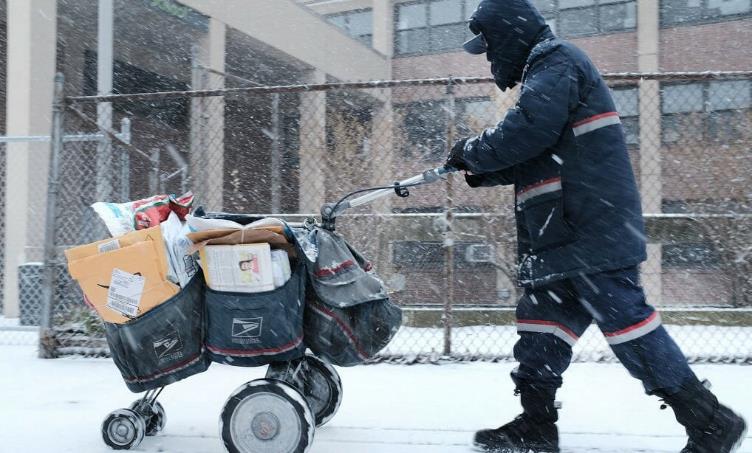 Support food security and local producers
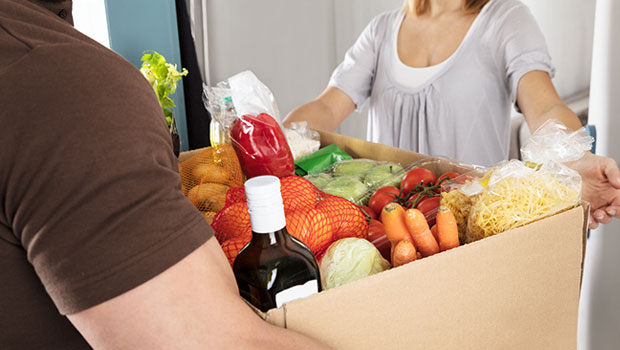 Building and winning a people’s postal agenda
WHAT YOU CAN DO: 

Review the discussion paper (included with your conference reminder email). 

Share your thoughts in the breakout sessions over the next few days.

Submit written comments: Brianw@ips-dc.org (deadline: April 1)

Stay connected by signing up for news and alerts: info@agrandalliance.org

Support a launch event and organize collectively around the agenda.